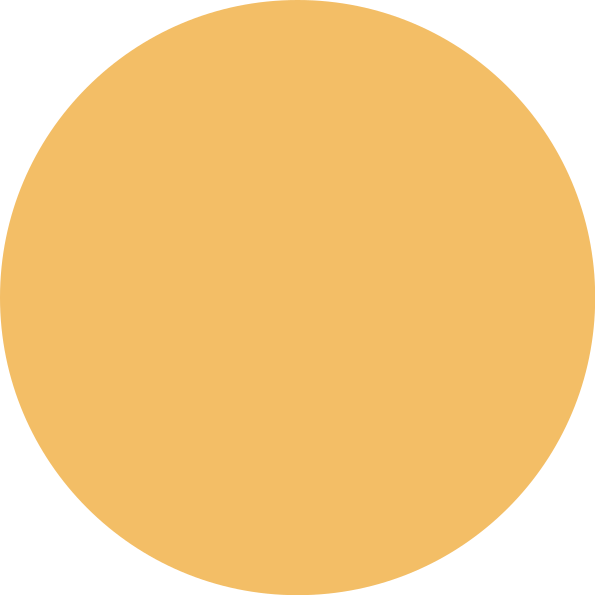 CHÀO ĐÓN LỚP 8A......
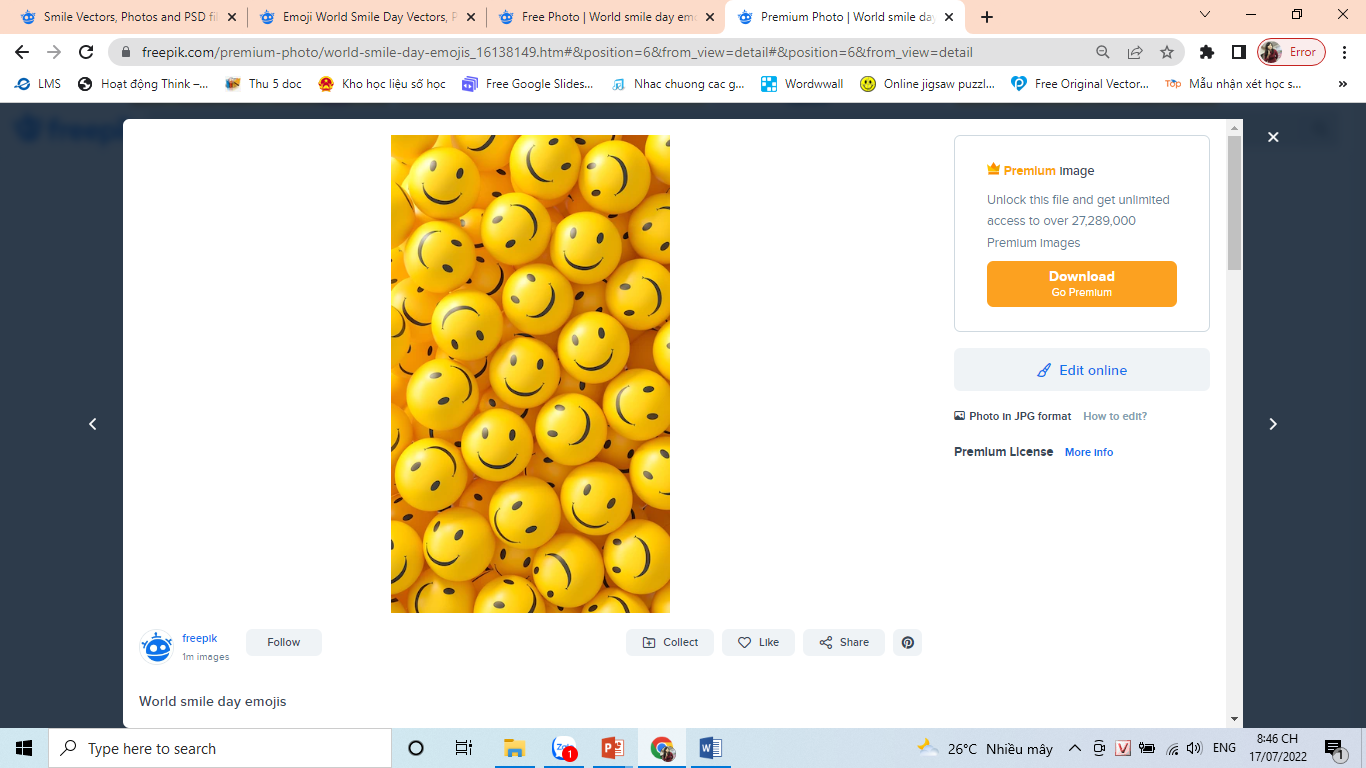 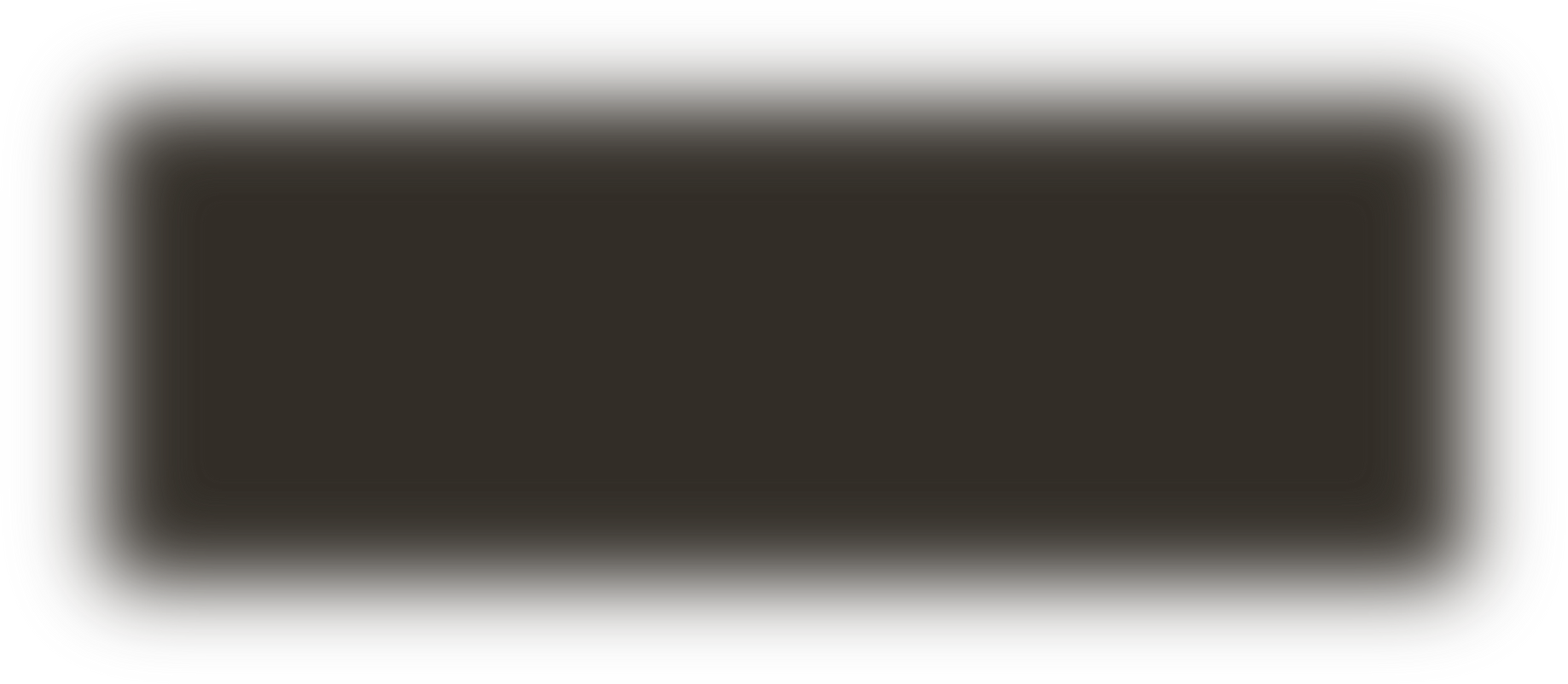 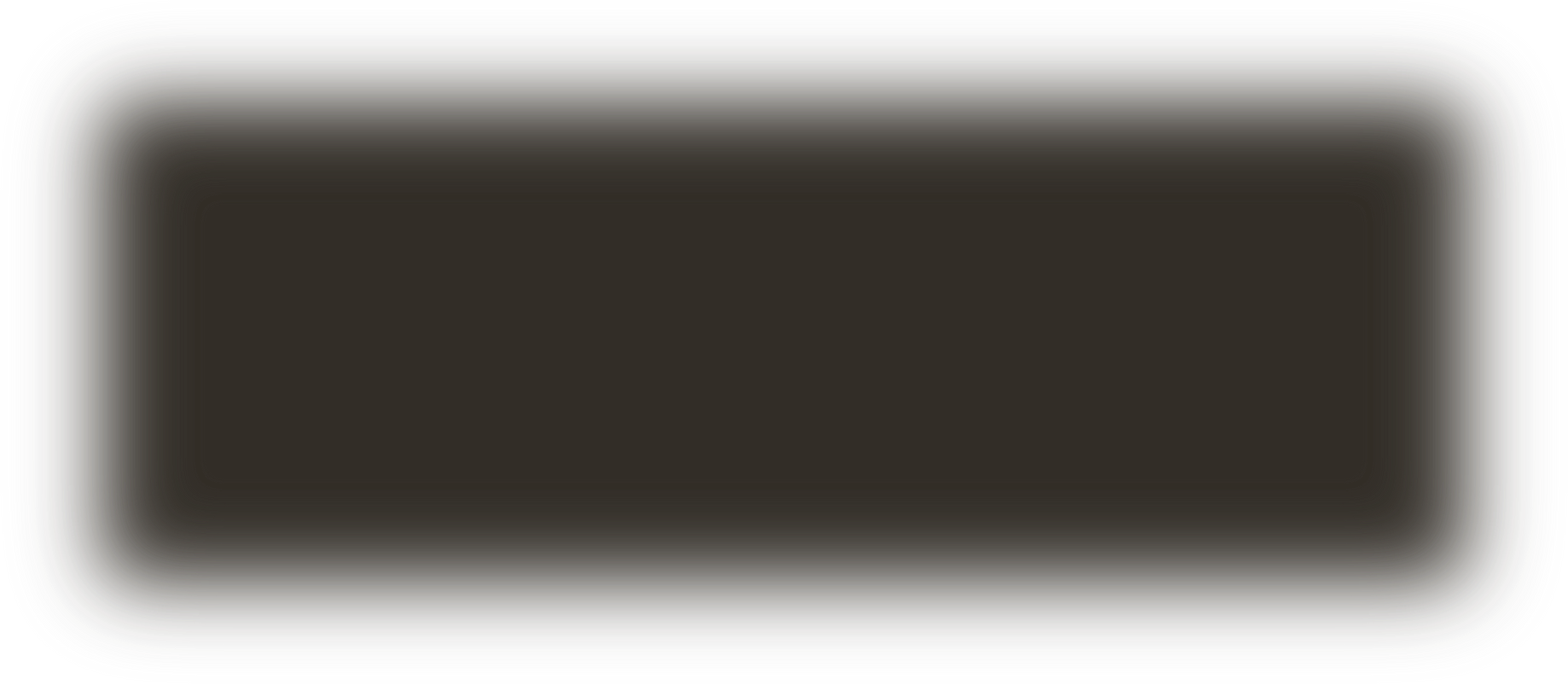 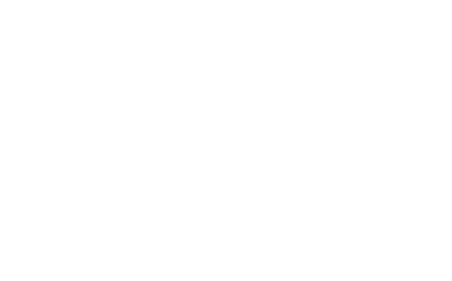 THAM GIA TIẾT HỌC ĐỊA LÍ
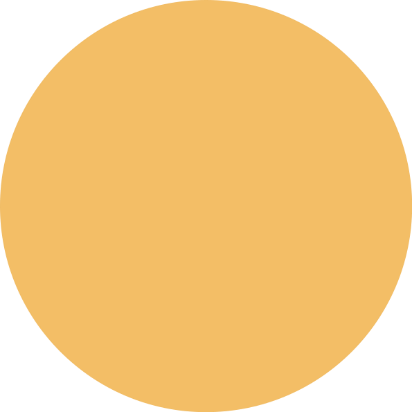 KHỞI ĐỘNG !
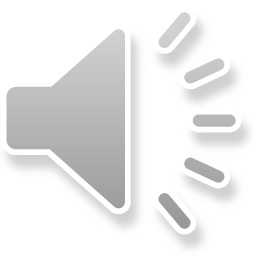 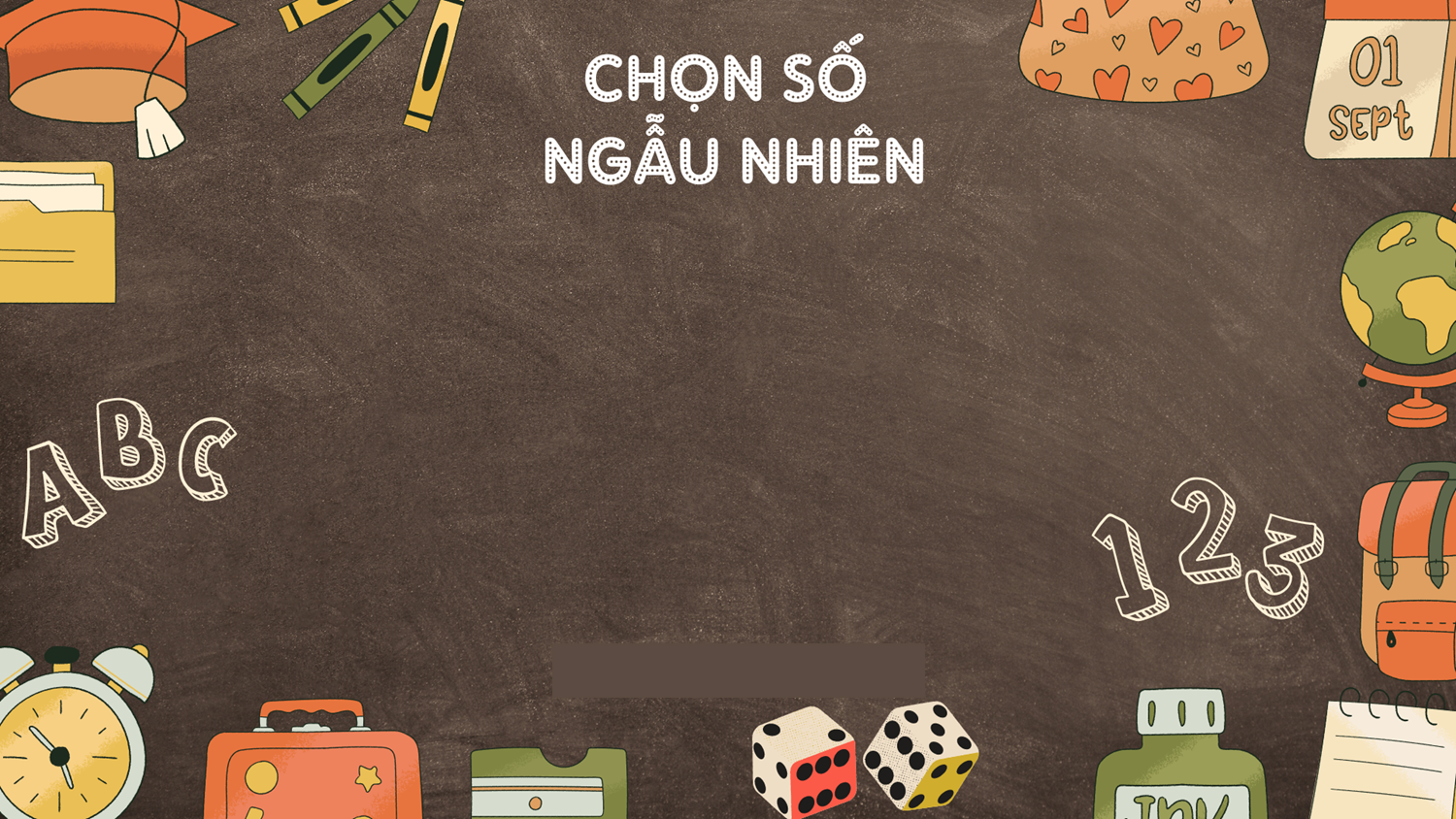 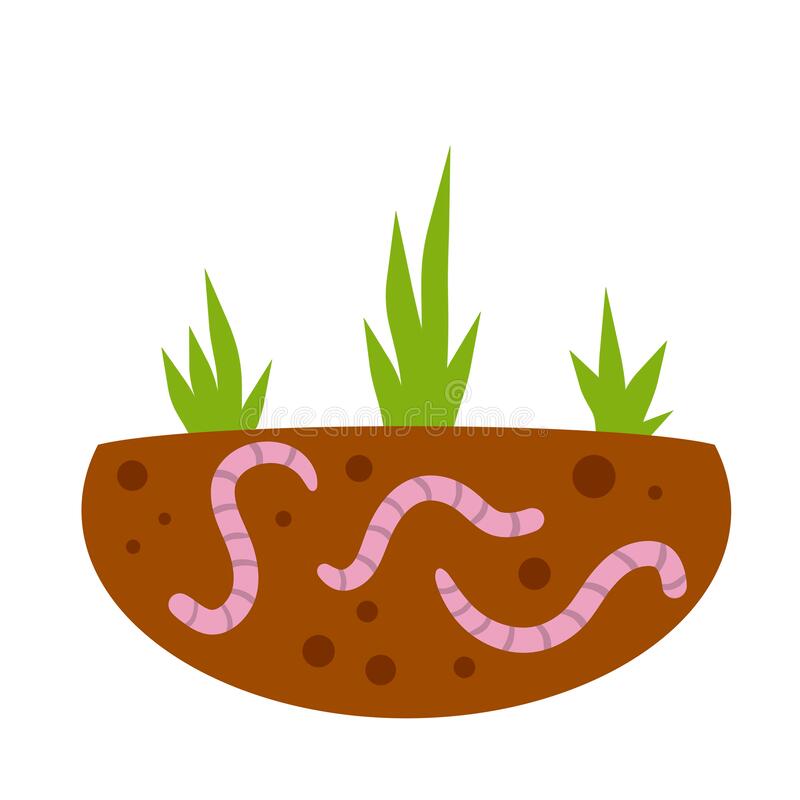 Theo dòng nước chảy muôn nơi, 
Đắp bồi bờ bãi, ngô khoai mượt mà 
- Là gì?
Phù sa
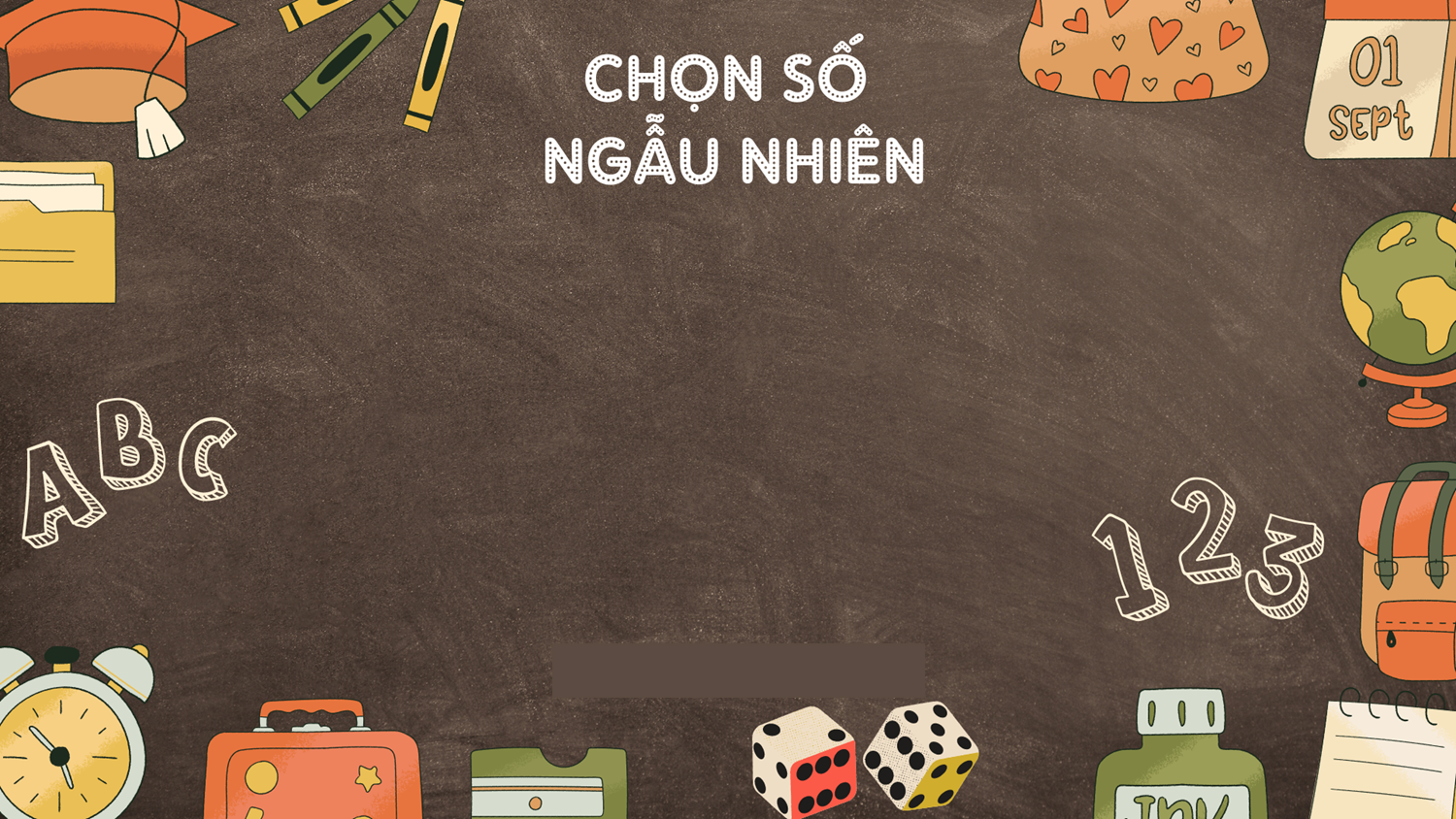 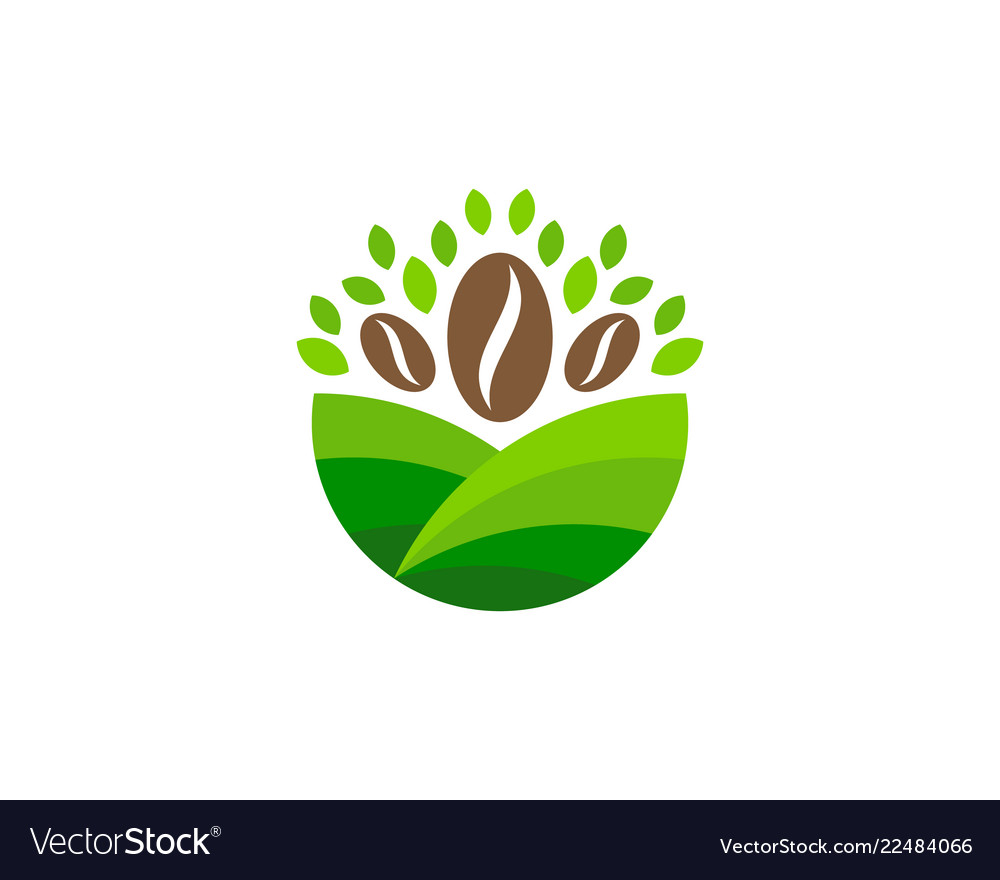 Loại đất thích hợp để phát triển cây công nghiệp?
Feralit
6
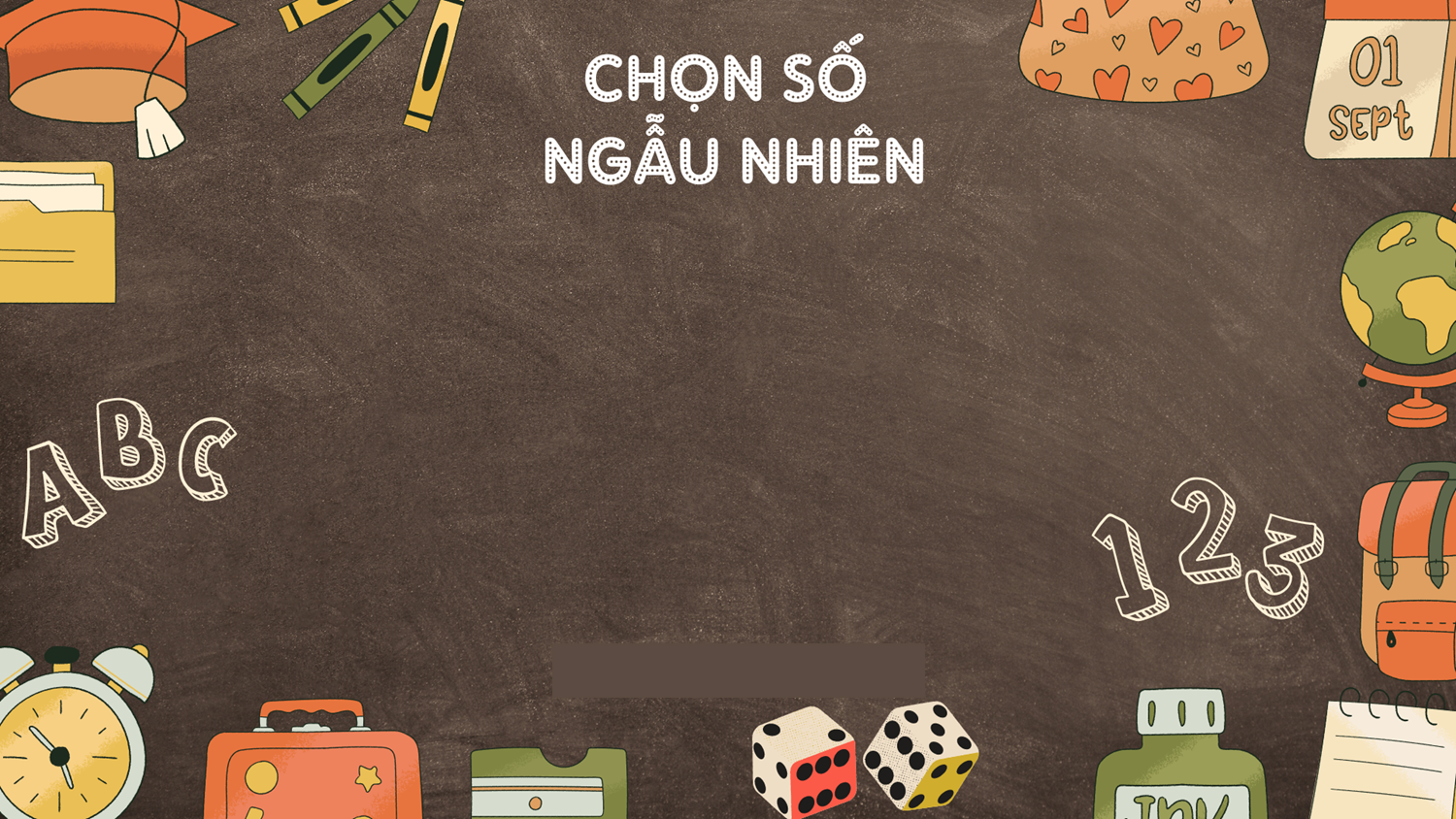 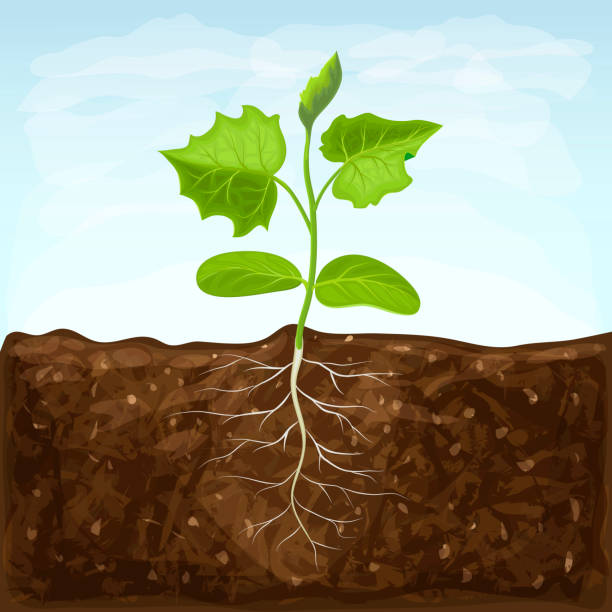 Điền từ còn thiếu vào câu ca dao sau:
Ai ơi chớ bỏ ruộng hoang 
Bao nhiêu ................. tấc vàng bấy nhiêu
tấc đất
8
BÀI 11: 
Đặc điểm chung và sự phân bố của lớp phủ thổ nhưỡng
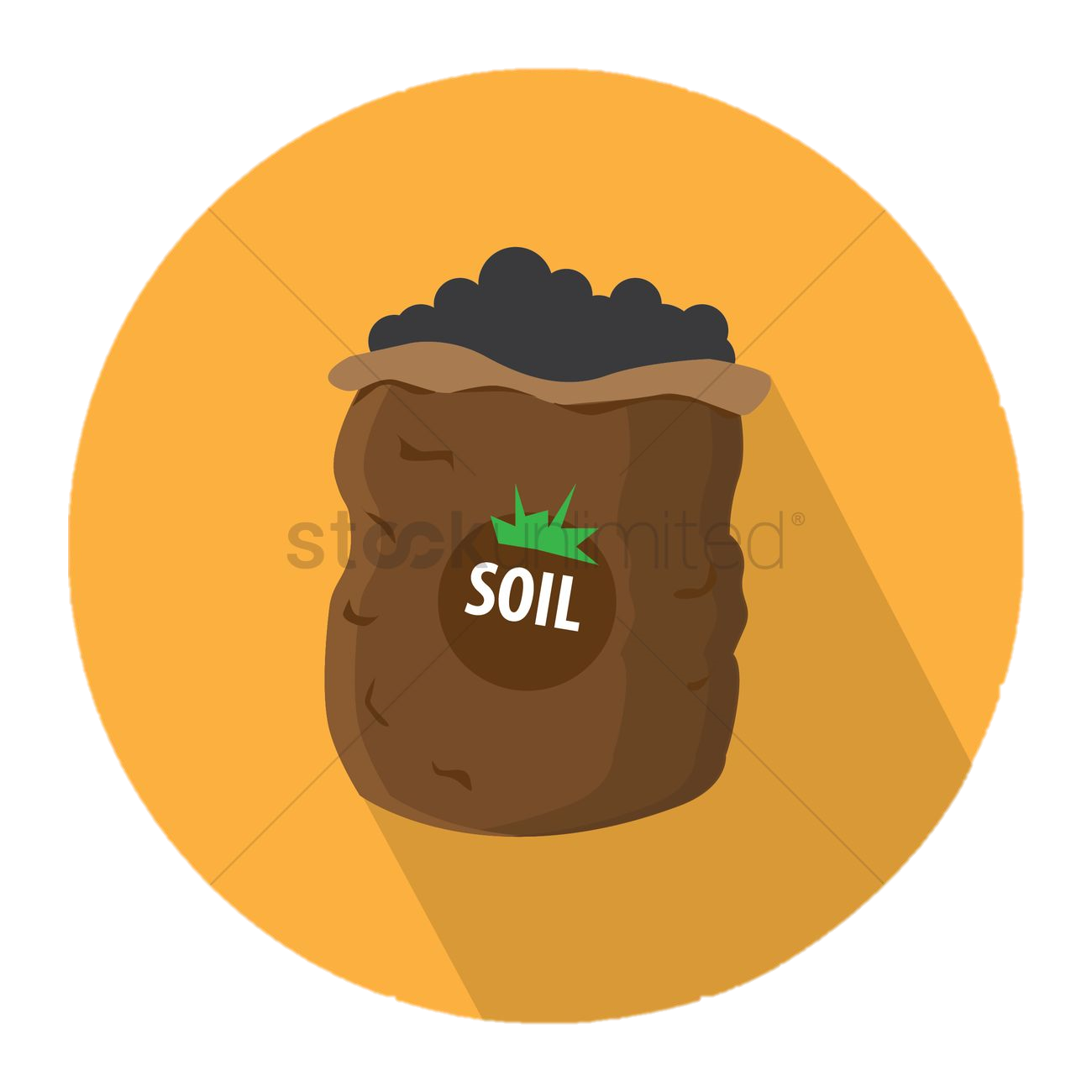 NỘi DUNG CHÍNH
1. Tính chất nhiệt đới gió mùa của lớp phủ thổ nhưỡng
2. Phân bố các nhóm đất chính ở nước ta
1. Tính chất nhiệt đới gió mùa của lớp phủ thổ nhưỡng
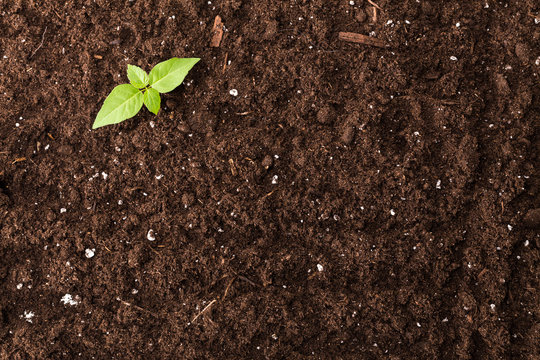 Hoạt động 1
Nhiệm vụ: Chứng minh tính chất nhiệt đới gió mùa của lớp phủ thổ nhưỡng.
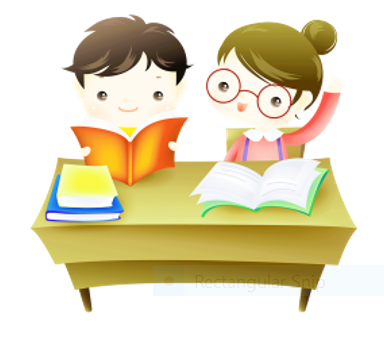 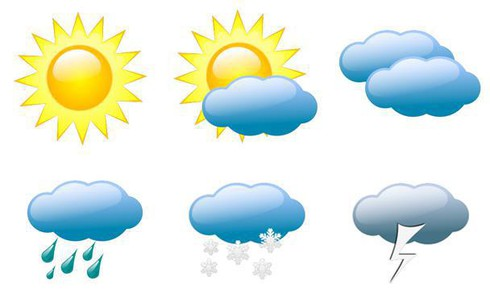 12
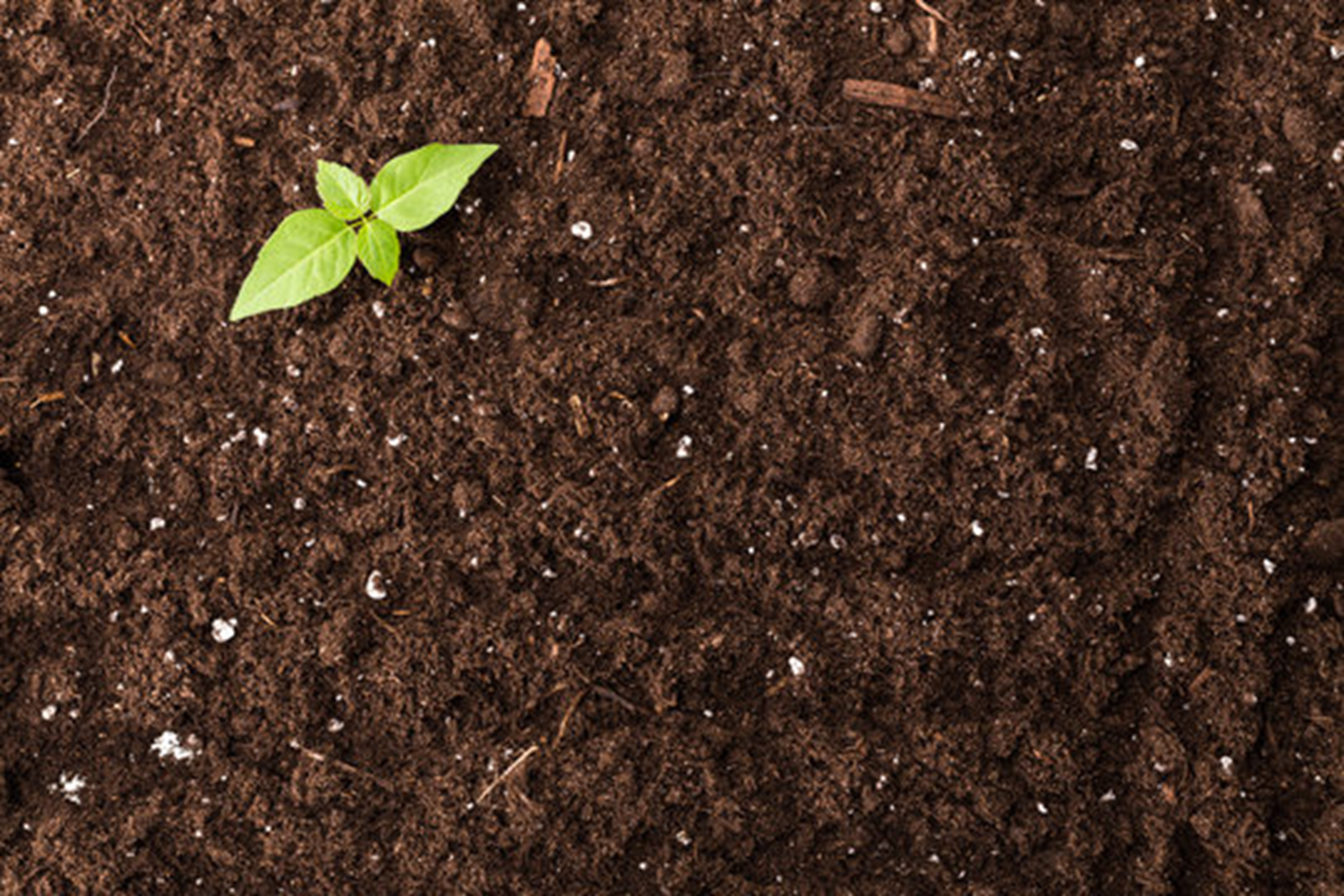 - Ở khu vực nhiệt đới ẩm gió mùa, quá trình phong hoá diễn ra với cường độ mạnh, tạo nên lớp thổ nhưỡng dày. 
- Quá trình feraIit là quá trình hình thành đất đặc trưng của nước ta.
- Đất feralit thường bị rửa trôi, xói mòn mạnh, đặc biệt là ở những nơi mất đi lớp phủ thực vật. Các vật liệu theo dòng nước được bổi tụ ở các đổng bằng hạ lưu sông.
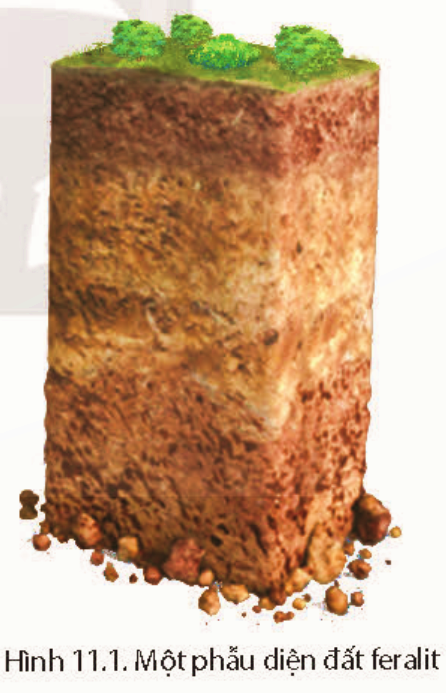 13
Khí hậu nhiệt đới gió mùa với lượng mưa lớn và tập trung theo mùa
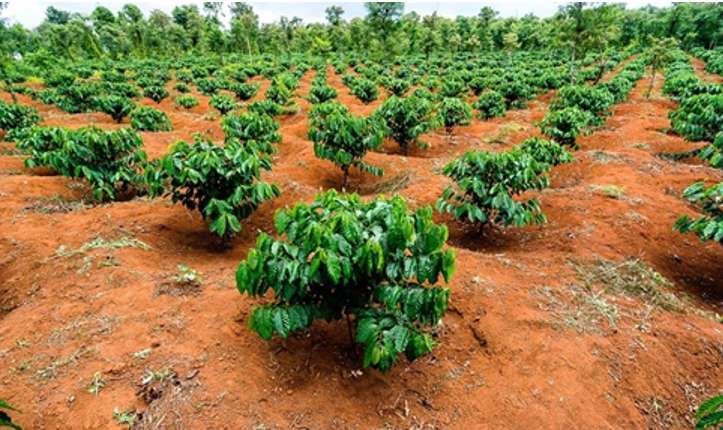 => Quá trình rửa trôi các chất badơ dễ hoà tan xảy ra mạnh
=> Các ôxít sắt và ôxít nhôm được tích luỹ
=> Hình thành các loại đất feralit điển hình cho thổ nhưỡng Việt Nam.
14
Kể tên các nhóm đất chính ở nước ta?
Đất bồi tụ phù sa
Đất mùn núi cao
Đất feralit
2. Phân bố các nhóm đất chính ở nước ta
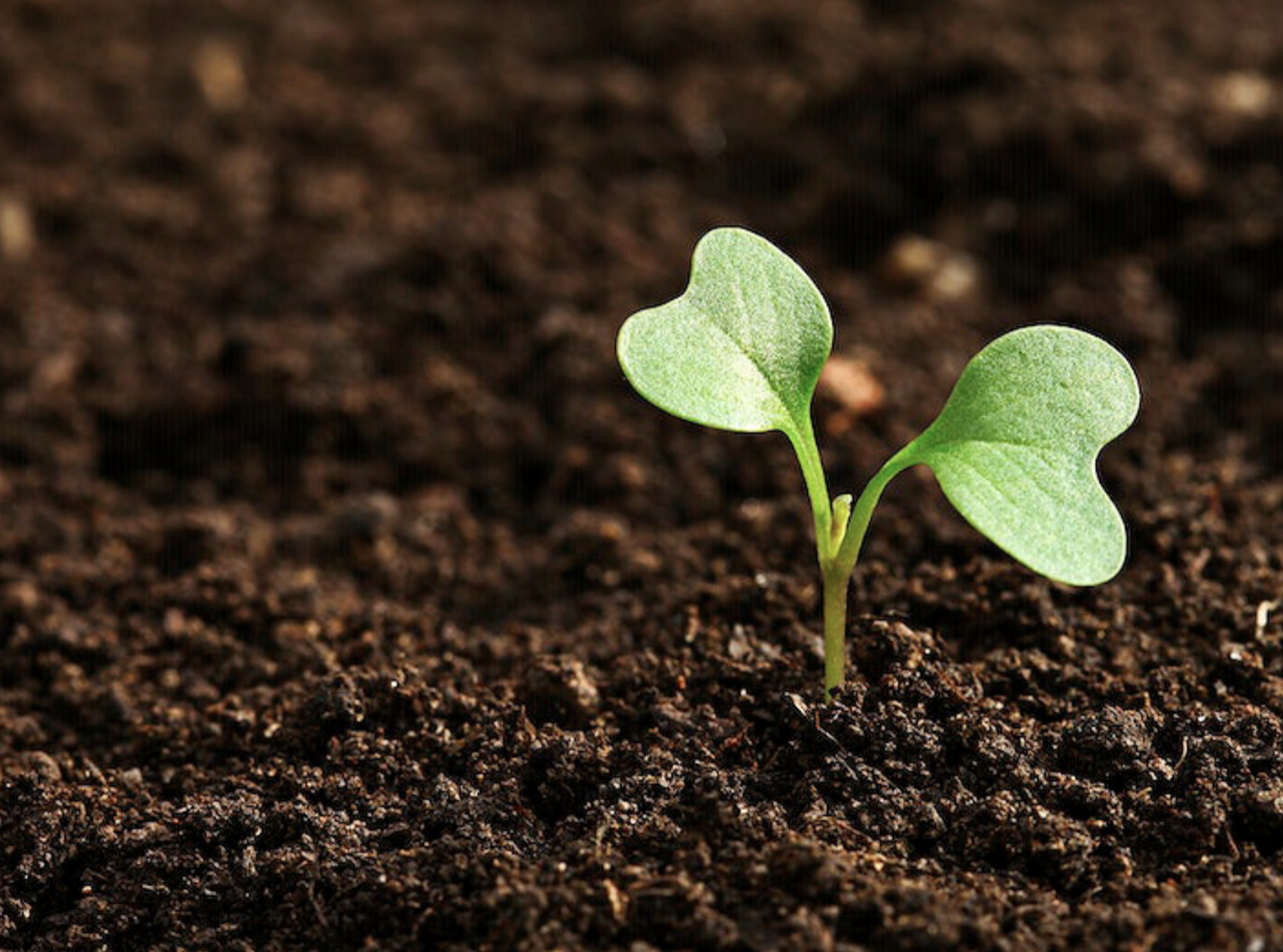 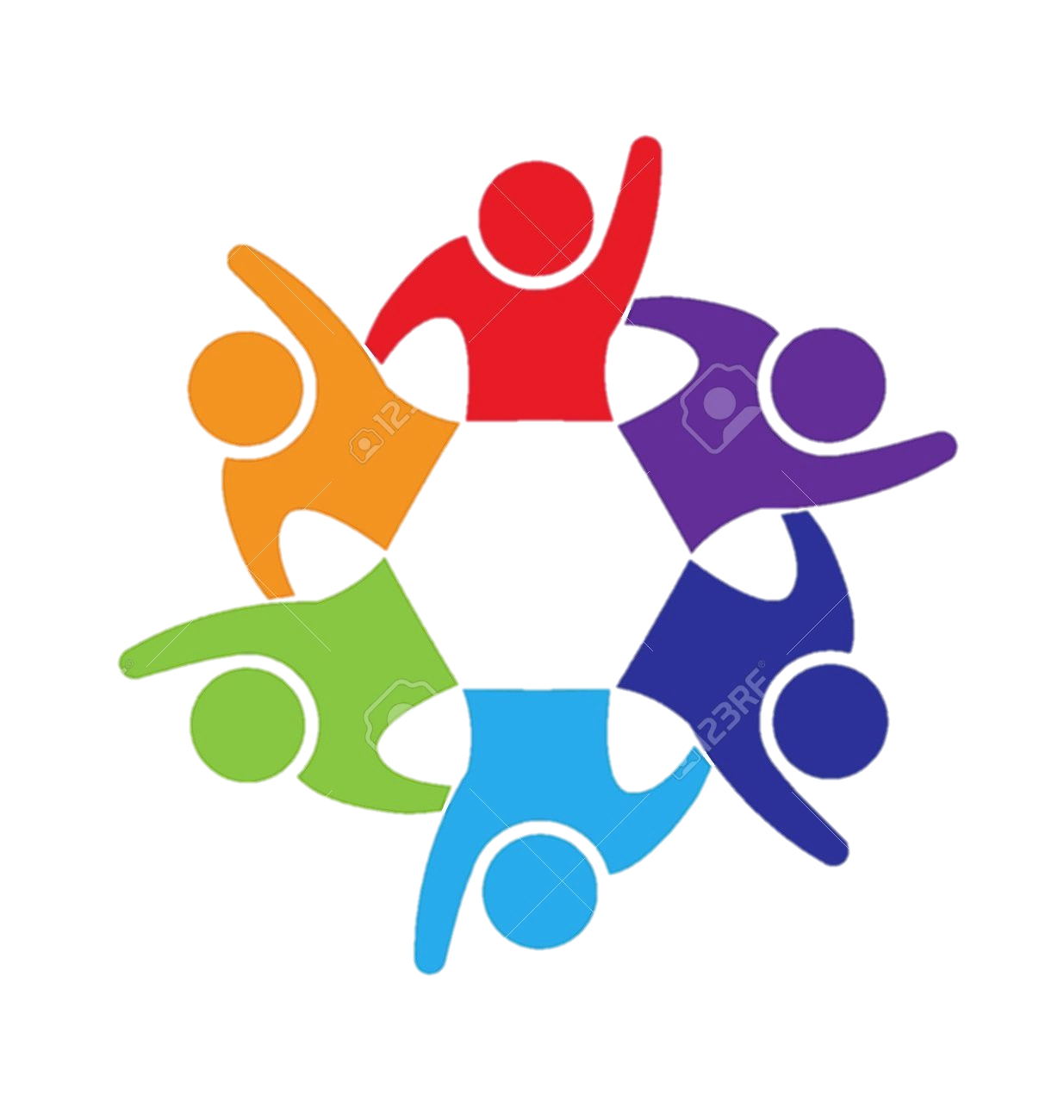 Hoạt động nhóm
5 phút
N3,5
Đất mùn núi cao
N2,3
Đất feralit
N2,4
Đất phù sa
Mỗi nhóm cử ra 1 nhóm trưởng và 1 thư kí.
Báo cáo bằng bốc thăm ngẫu nhiên.
Mỗi nhóm phải đặt ít nhất một câu hỏi cho nhóm thuyết trình phản biện (nhóm nào đặt câu hỏi hay hoặc trả lời được câu hỏi đều được cộng điểm)
17
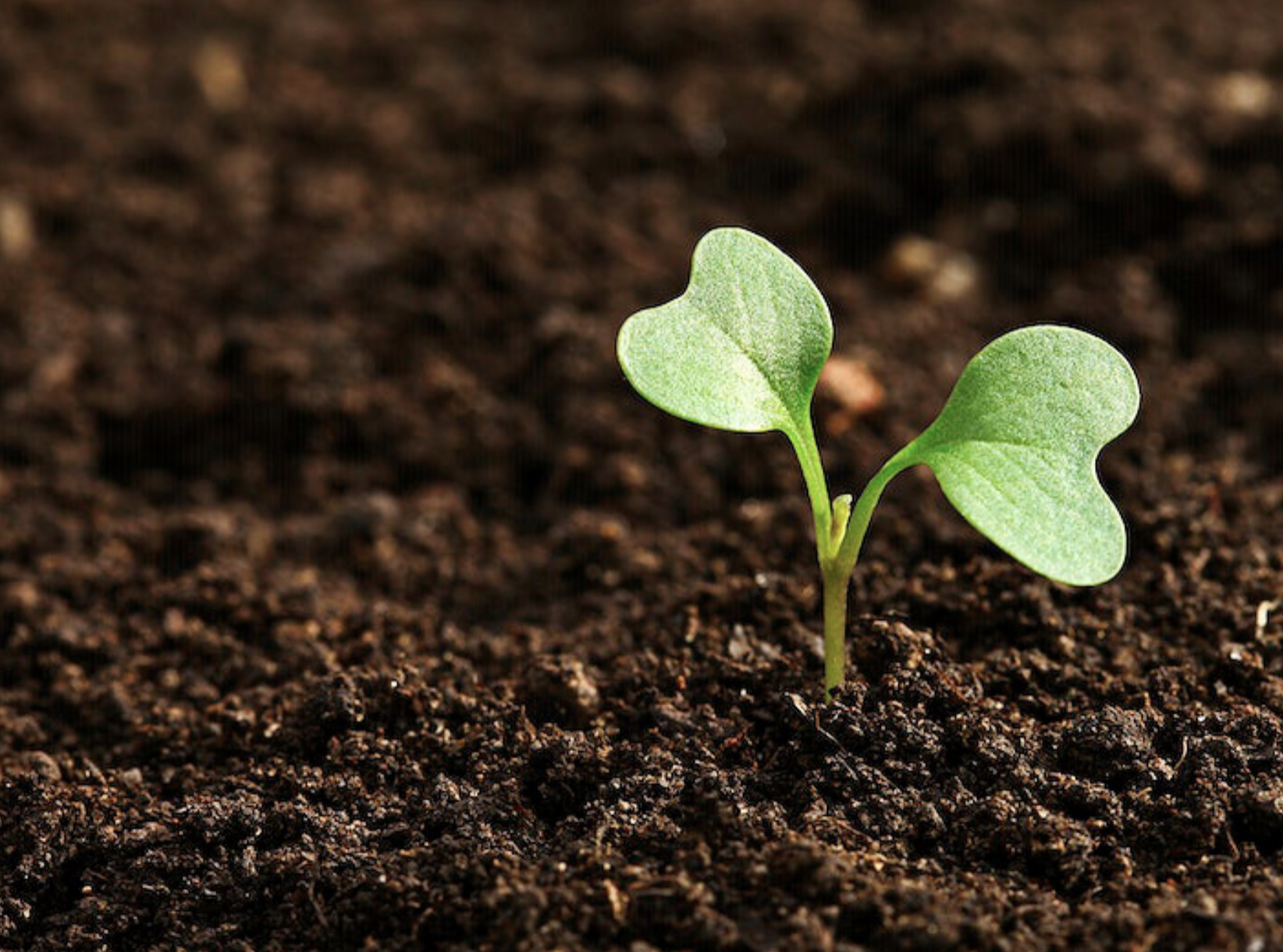 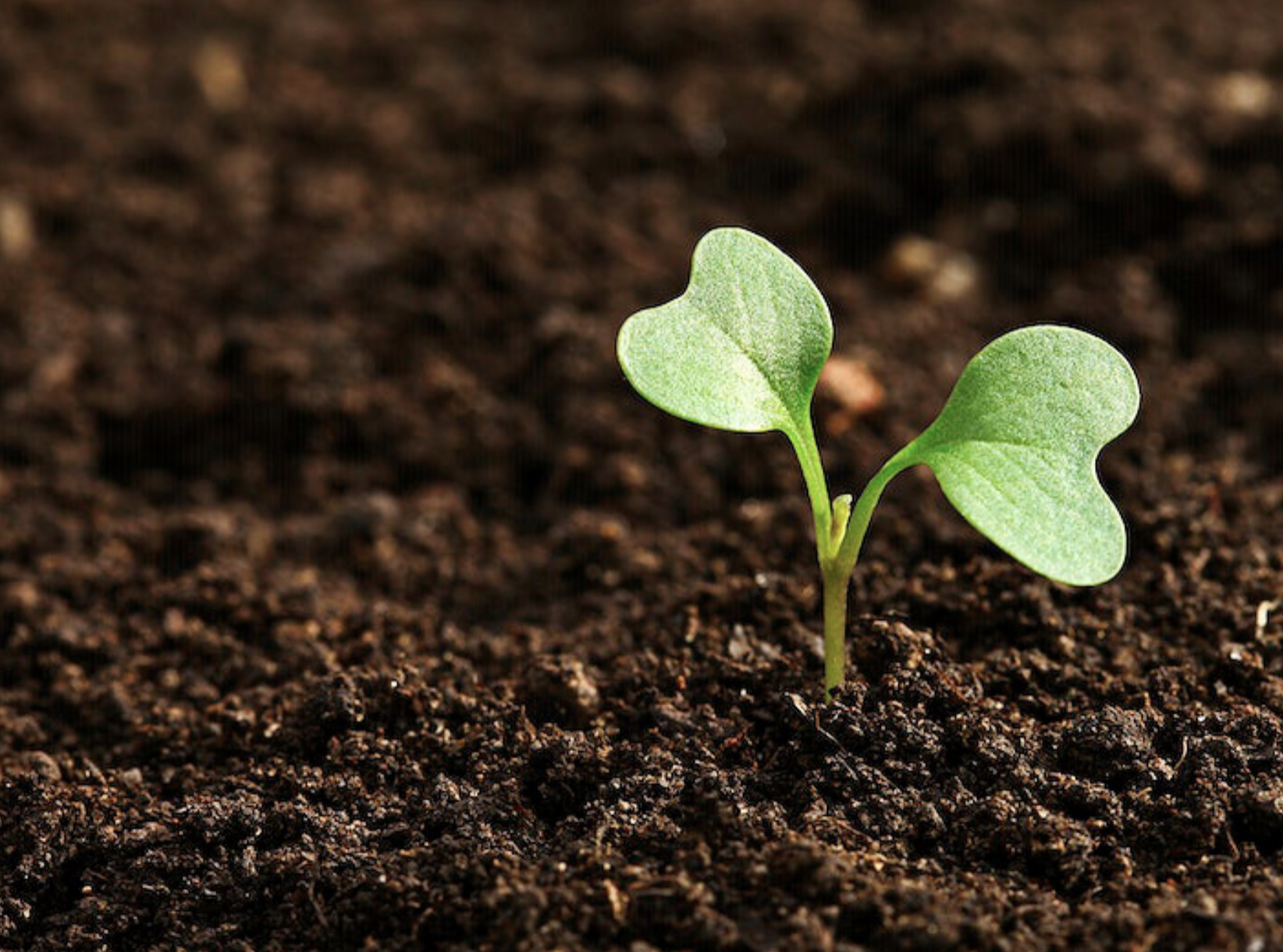 65%
24%
11%
Khu vực đồi núi.
- Đất feralit hình thành trên đá badan: Tây Nguyên, Đông Nam Bộ và rải rác ở Bắc Trung Bộ, Tây Bắc, ...
- Đất feralit hình thành trên đá vôi: Đông Bắc, BắcTrung Bộ, Tây Bắc.
- Đất feralit hình thành trên các loại đá khác chiếm diện tích lớn nhất và phân bố rộng khăp ở nhiễu vùng đồi núi thấp của nước ta.
Chủ yếu ở các ĐB sông Hồng, ĐB sông Cửu Long và các ĐB DH miền Trung.
Phân bố rải rác ở các vùng núi có độ cao từ khoảng 1600-1700 m trở lên
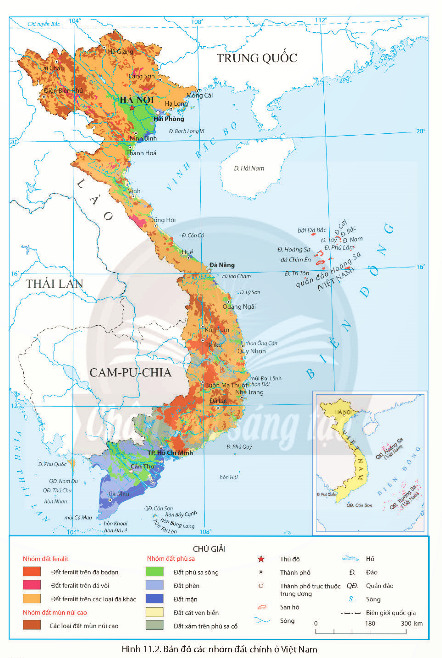 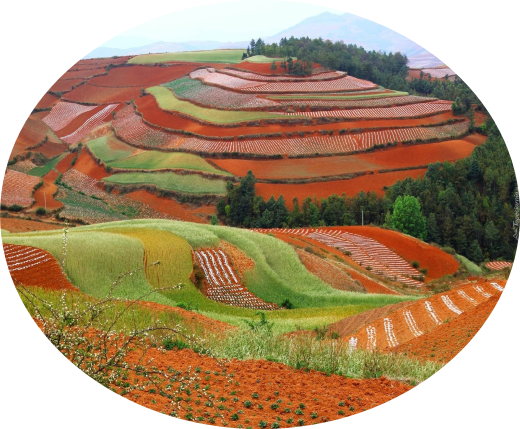 FERALIT
Phẫu diện đất Feralit
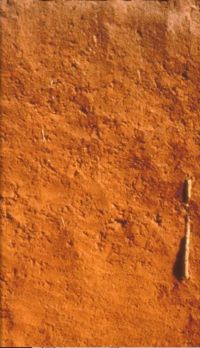 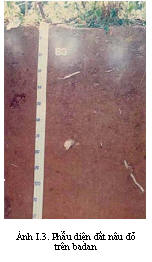 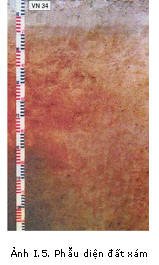 Đỏ vàng
Xám
Nâu đỏ
Quá trình hình thành đất feralit
Al
Fe
Fe
Al
Al
Quá trình hình thành đất feralit
Al
Fe
Fe
Al
Al
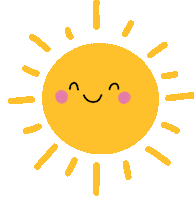 Quá trình hình thành đất feralit
Al
Fe
Al
Fe
Al
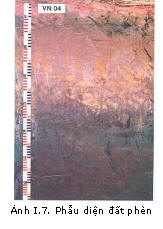 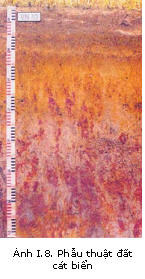 Phẫu diện đất phù sa sông
24
Phẫu diện đất phù sa biển
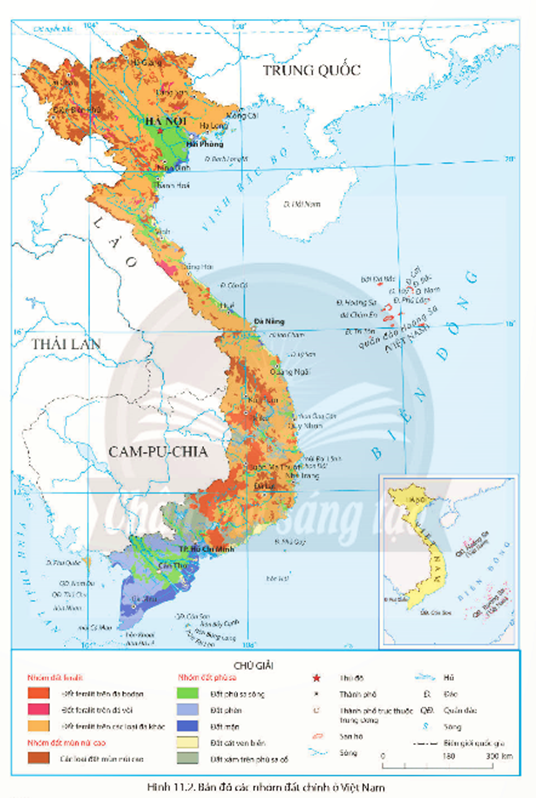 Đất phù sa ở đồng bằng sông Hồng: Chia làm hai loại chính là đất ngoài đê (hay đất bãi bồi) được bồi phù sa hàng năm và đất trong đê không được bồi phù sa hàng năm.
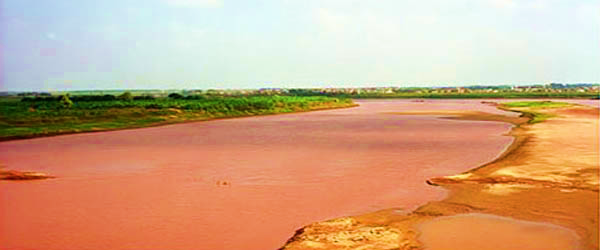 25
Đất phù sa ở đồng bằng sông Cửu Long được chia làm 3 loại chính:
+ Đất phù sa ngọt: độ phì cao, phân bố thành một dải dọc sông Tiền và sông Hậu.
+ Đất phèn: tập trung ở Đồng Tháp Mười, Tứ giác Long Xuyên và vùng trung tâm bán đảo Cà Mau.
+ Đất mặn: thành một dải ven biển.
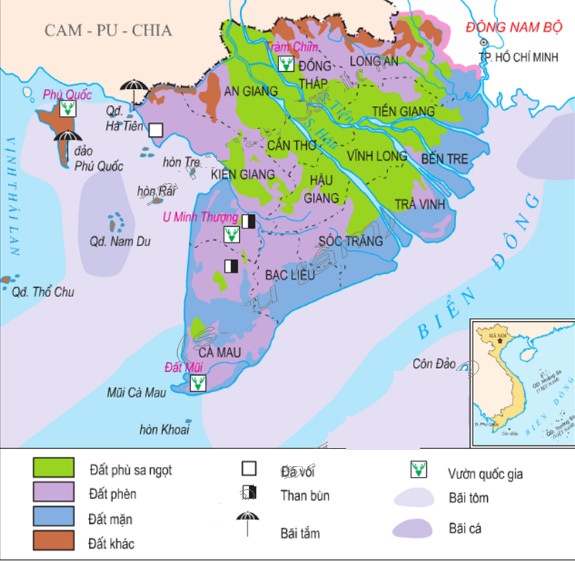 26
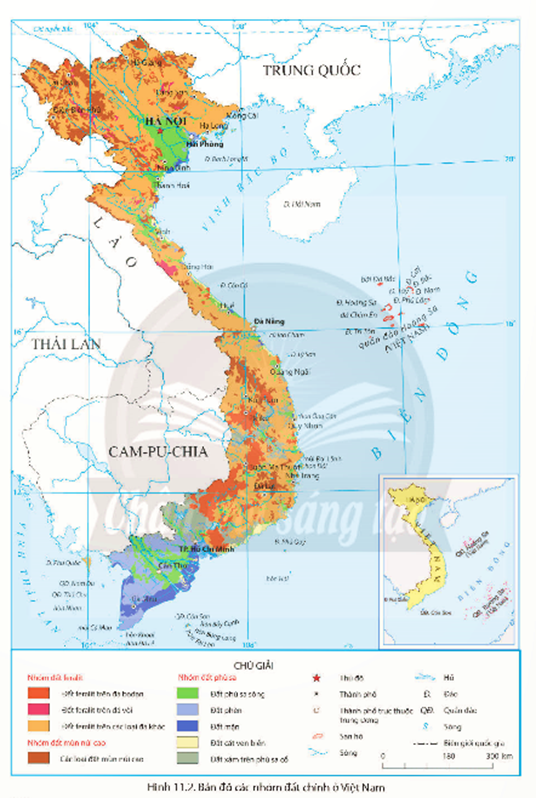 Đất phù sa ở dải đồng bằng ven biển miền Trung:
+ Độ phì thấp hơn.
+ Nhiều cát, ít phù sa sông do biển đóng vai trò chủ yếu trong quá trình hình thành.
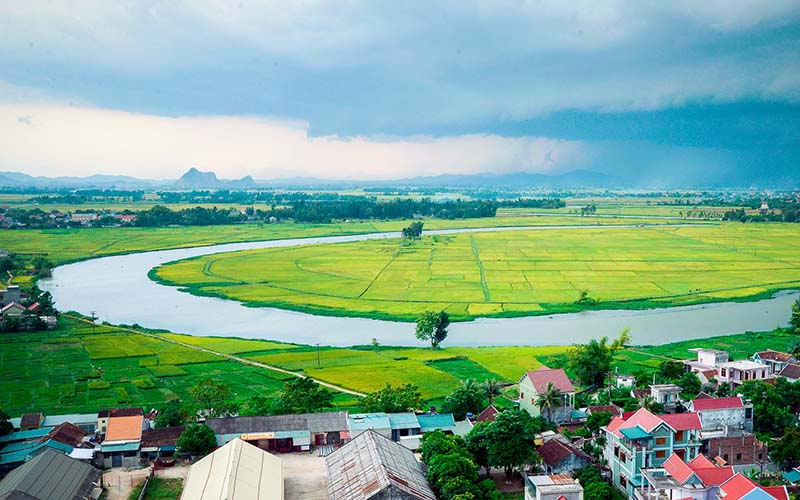 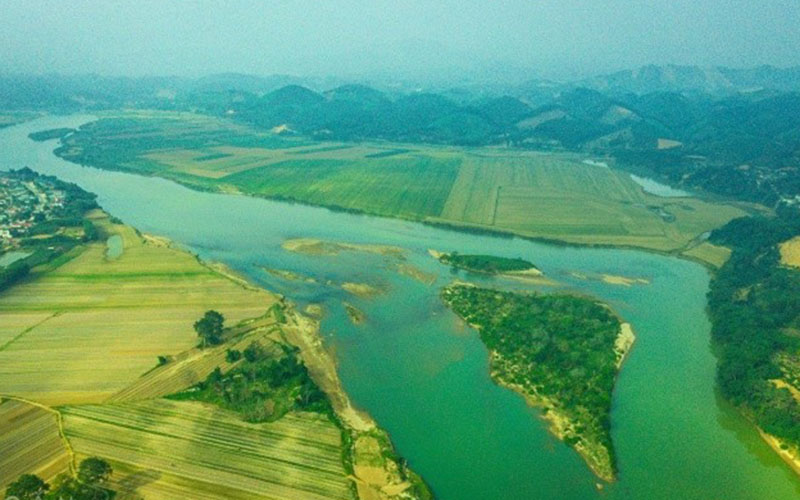 27
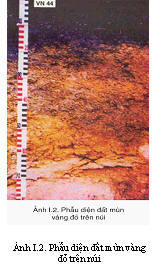 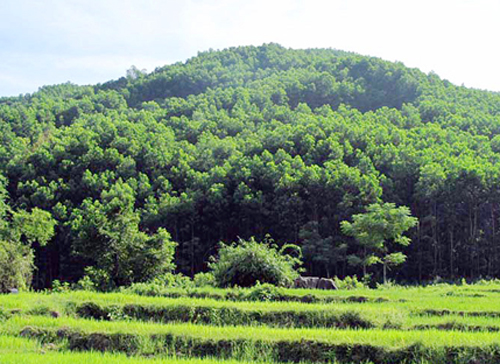 + Nhiều mùn, tơi xốp
+ Đất có màu nâu xám, dễ bị rửa trôi
Rừng đầu nguồn
Phẫu diện đất mùn núi cao
28
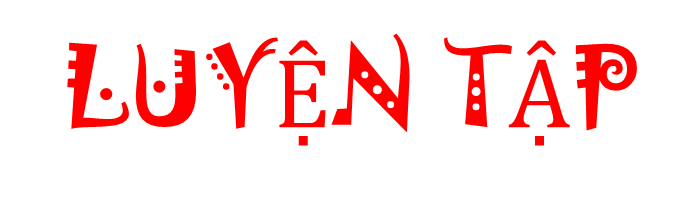 TRÒ CHƠI
 ĐÀO VÀNG
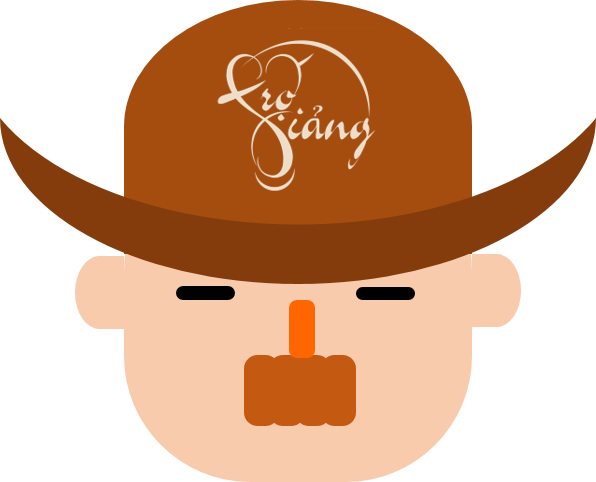 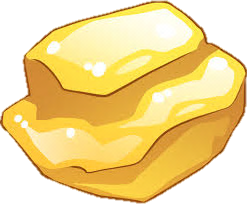 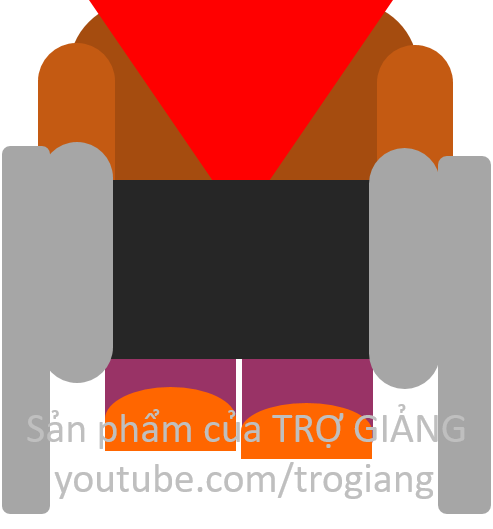 BẮT ĐẦU
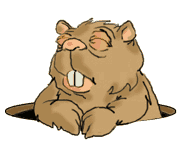 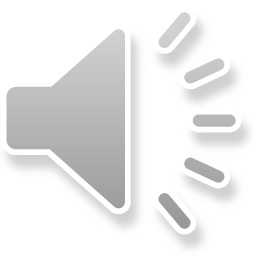 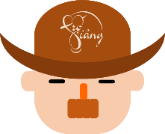 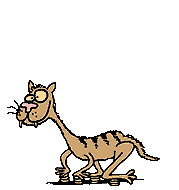 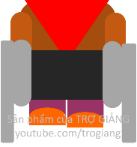 100$
150$
50$
20$
10$
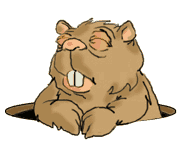 10$
100$
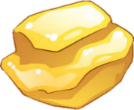 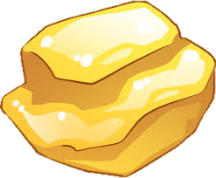 150$
50$
20$
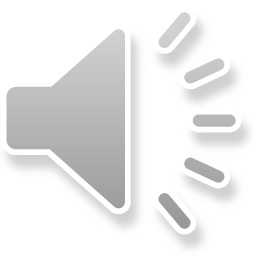 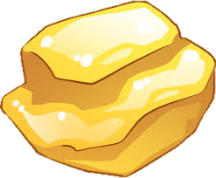 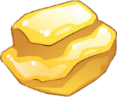 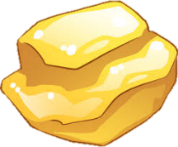 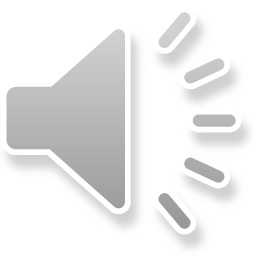 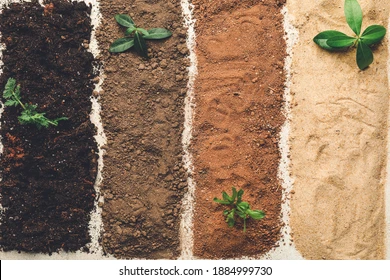 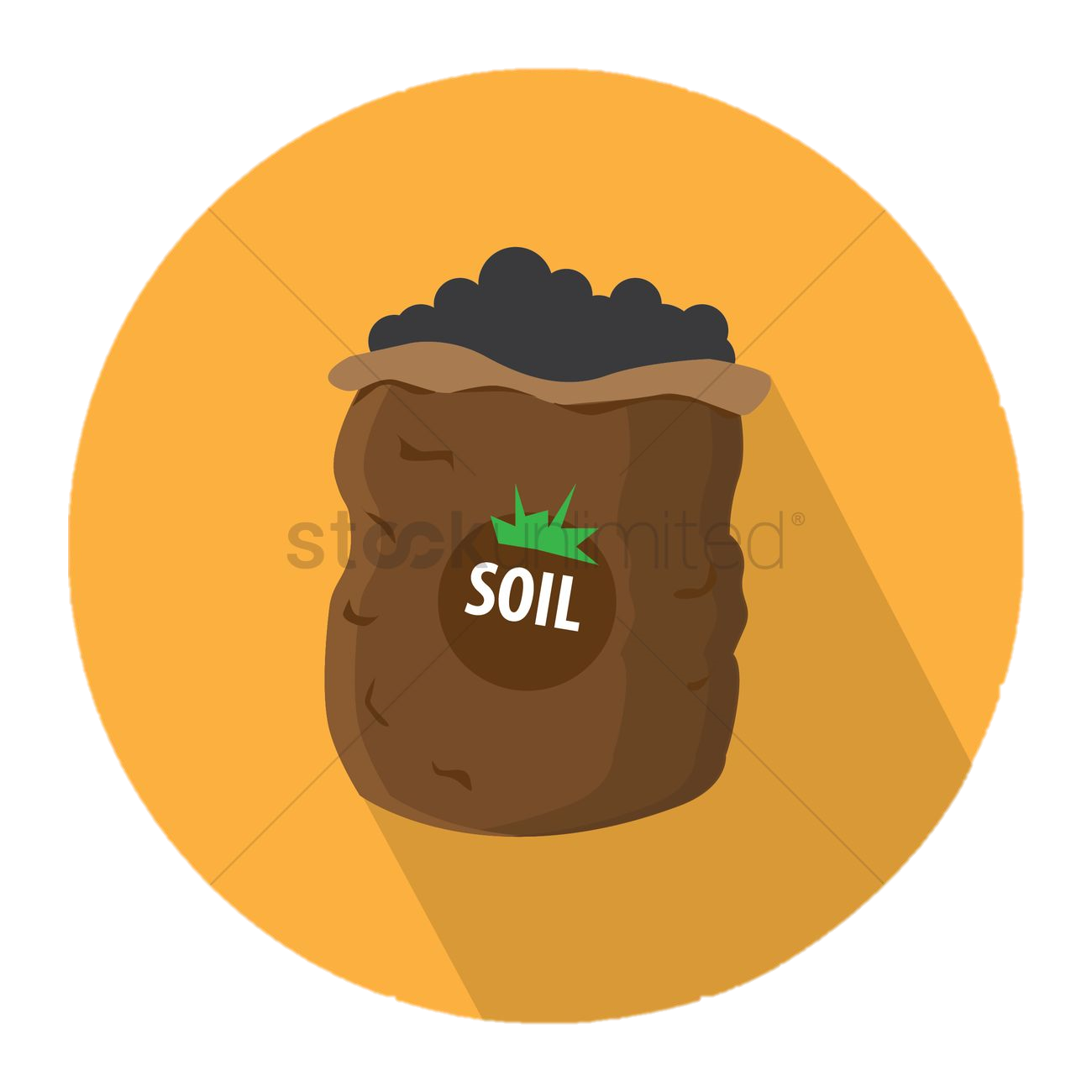 VẬN DỤNG
Địa phương em có nhóm đất nào? Em hãy thu thập thông tin và giới thiệu với bạn bè về nhóm đất đó.
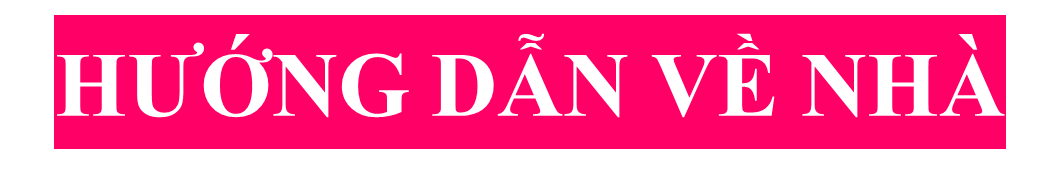 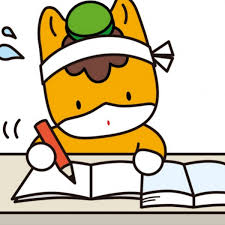 1. Làm bài tập và trả lời các câu hỏi cuối bài
2. Tìm hiểu bài mới
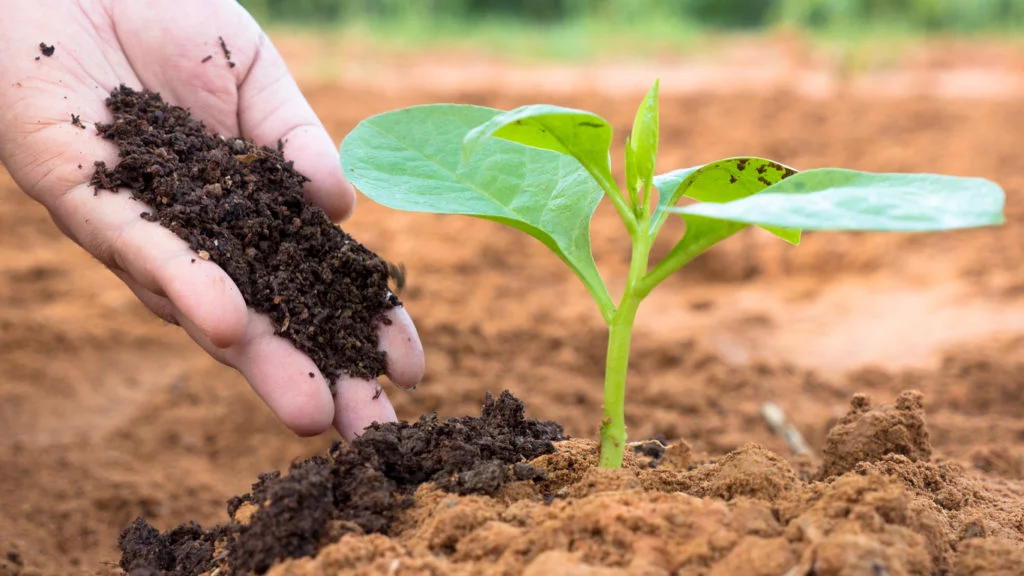 Nước ta có mấy nhóm đất chính
3 nhóm
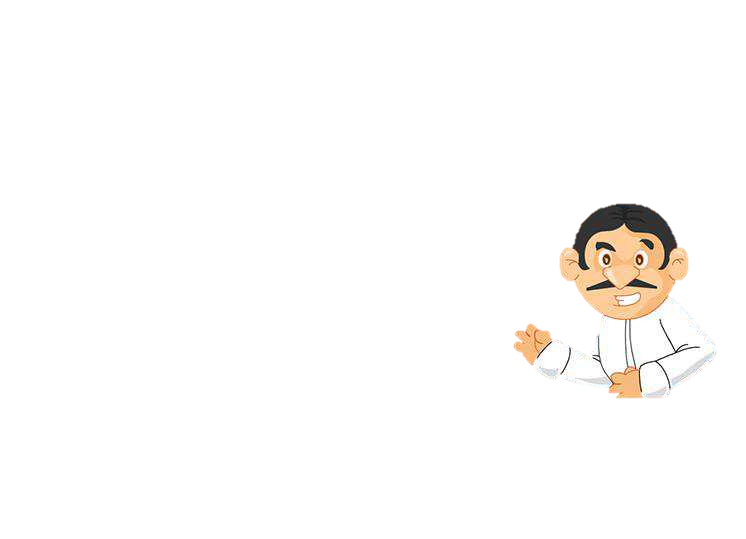 Nhóm đất chiếm tỉ lệ diện tích 
lớn nhất?
Đất feralit
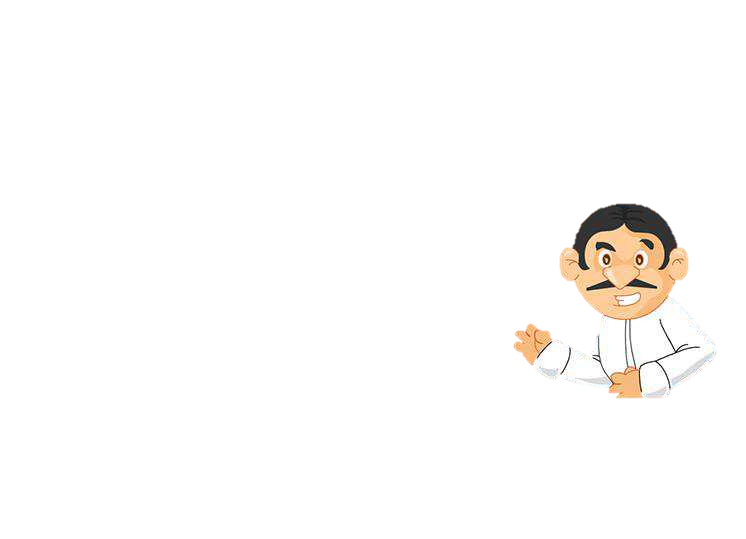 Loại đất chính phân bố ở các 
đồng bằng?
Đất phù sa
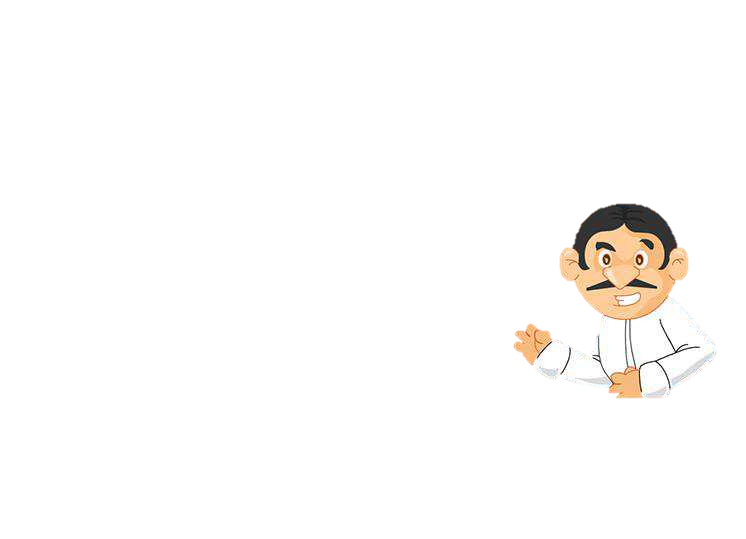 Muốn hạn chế hiện tượng xói mòn đất ở vùng đồi núi chúng ta cần phải làm gì?
Trồng và bảo vệ rừng
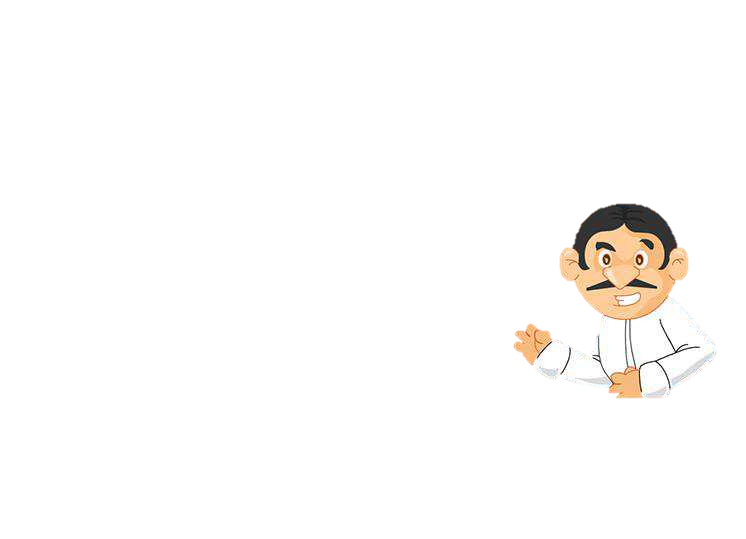 Đặc điểm cơ bản của thổ nhưỡng nước ta?
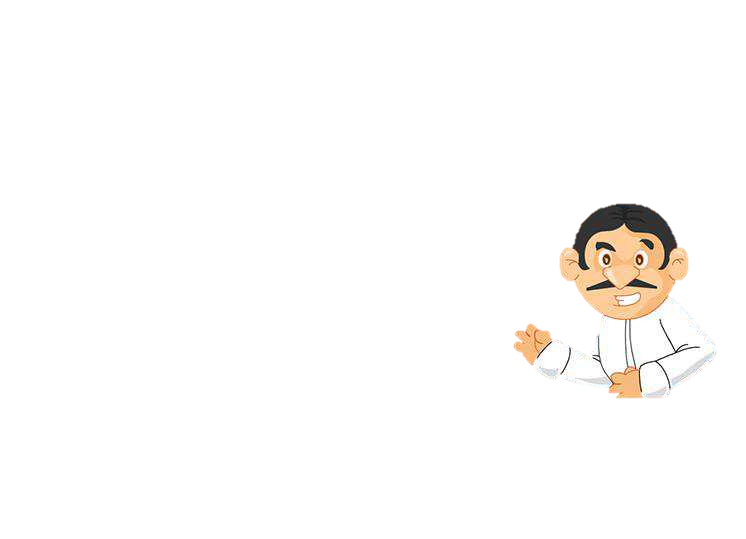 Tính chất nhiệt đới gió mùa